Дуэль. Мальчики против Девочек
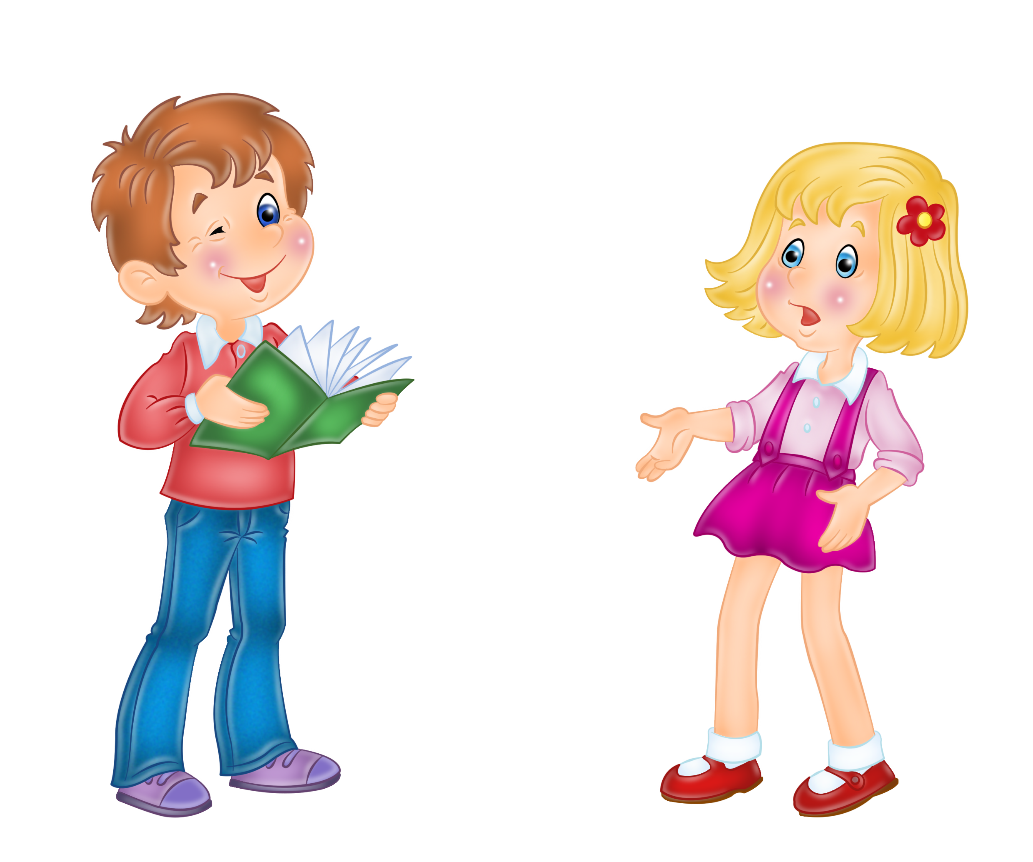 Правила игры
Команда имеет право выбрать на табло вопрос разной стоимости.
Время на обсуждение – 30 секунд 
При правильном ответе на вопрос на счет команды поступает соответствующее цене вопроса количество баллов.
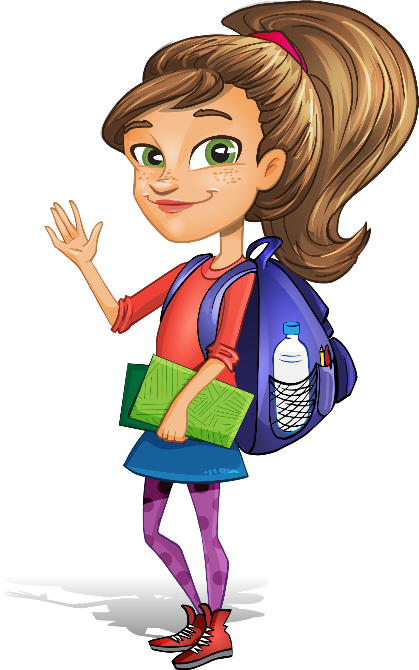 Начать игру
У девочек – это вазочка для варенья, а у мальчиков – устройство для присоединения электроприборов к сети.
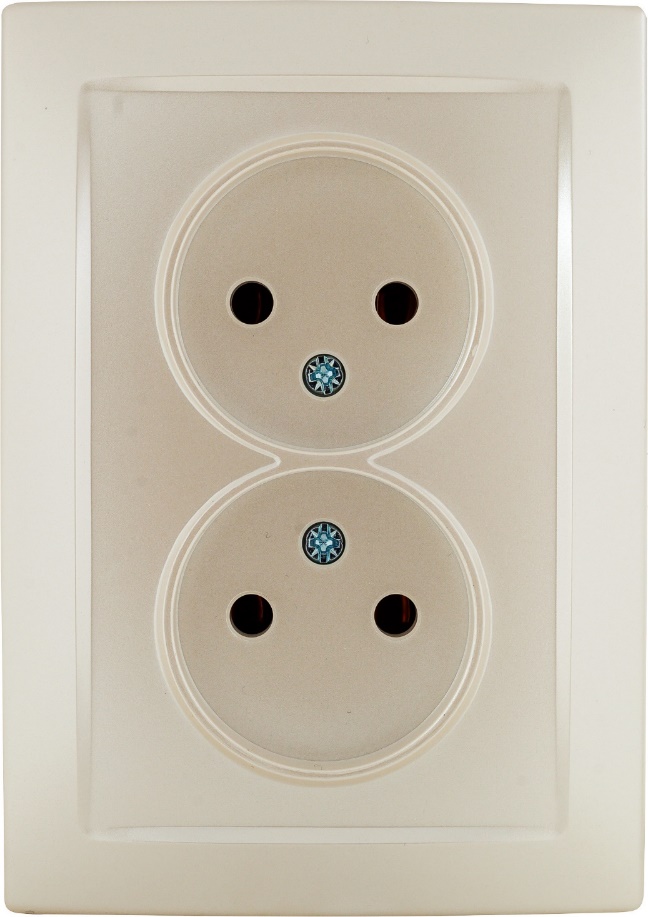 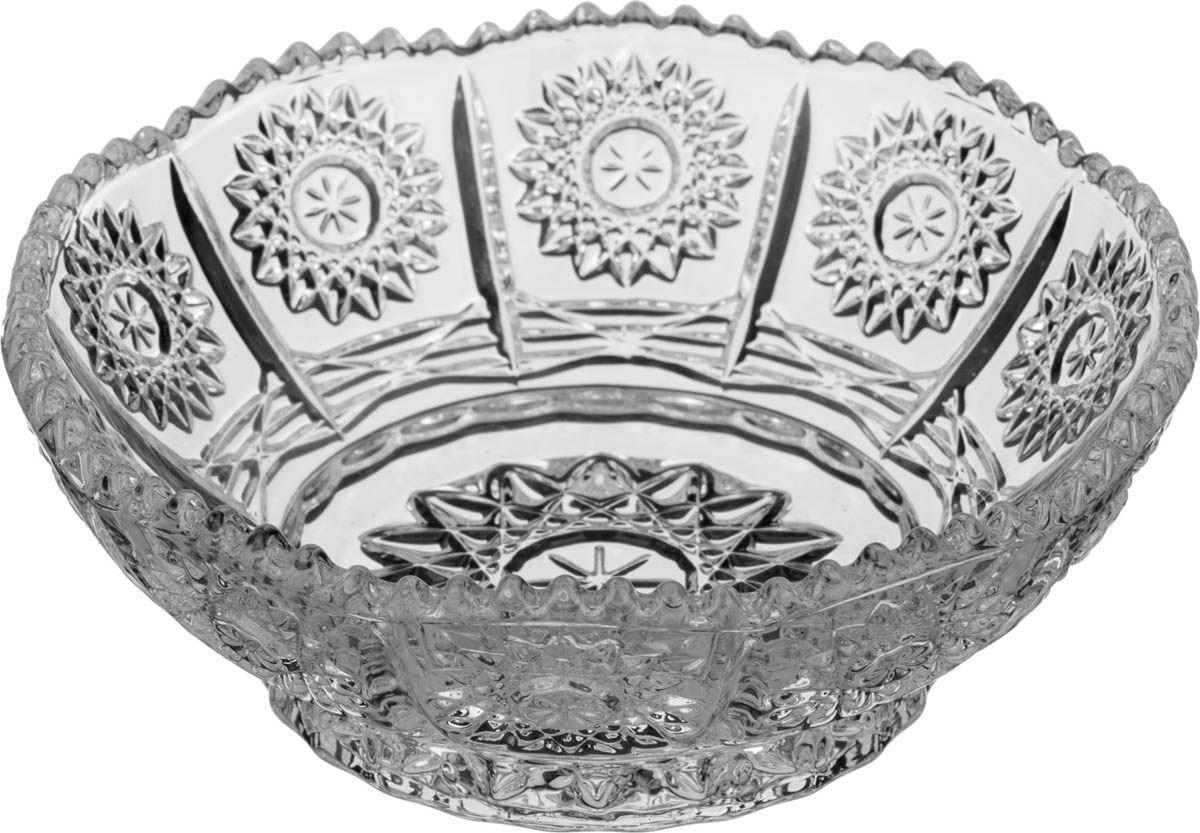 Розетка
У девочек – это механический зажим, зацепка, которой к дамской сумочке крепится дополнительная длинная ручка. 
А у мальчиков – это облегчённая короткоствольная винтовка.
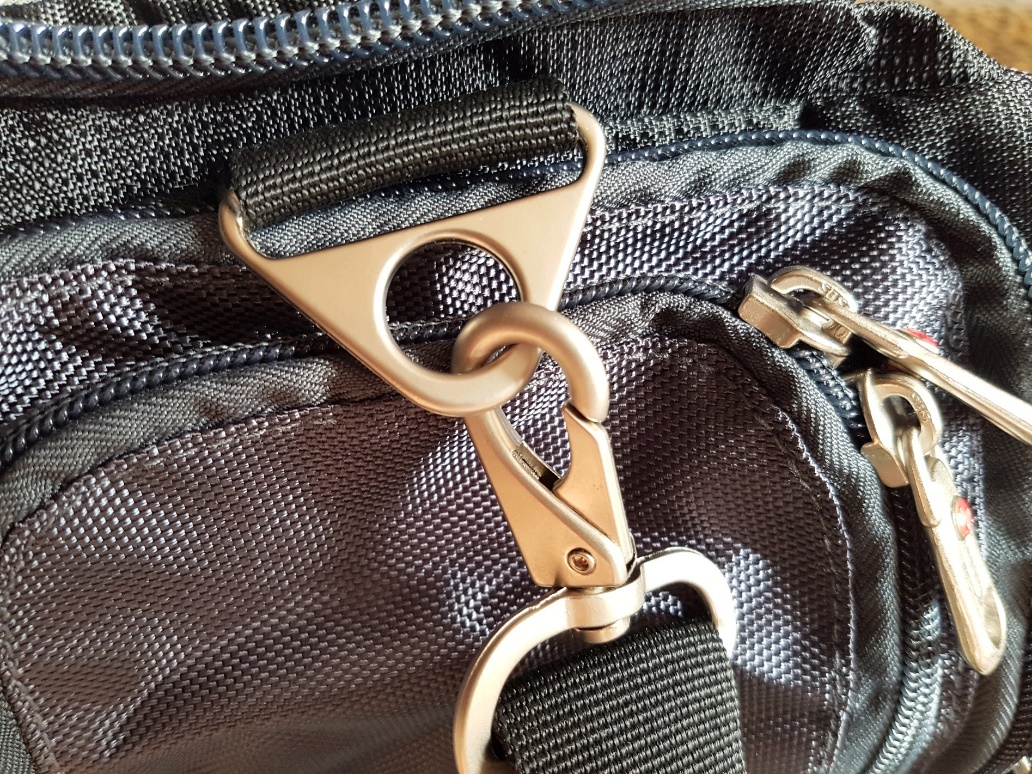 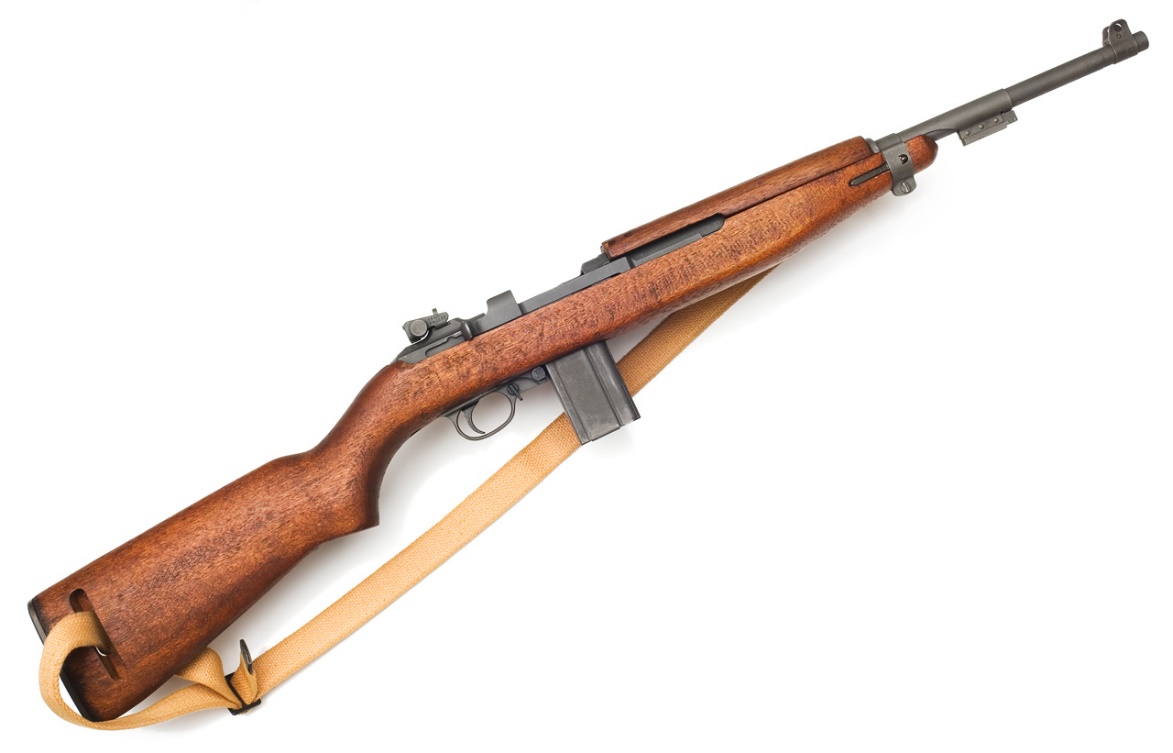 Карабин
У девочек – это левый или правый край пиджака, а у мальчиков – боковая стенка корпуса судна.
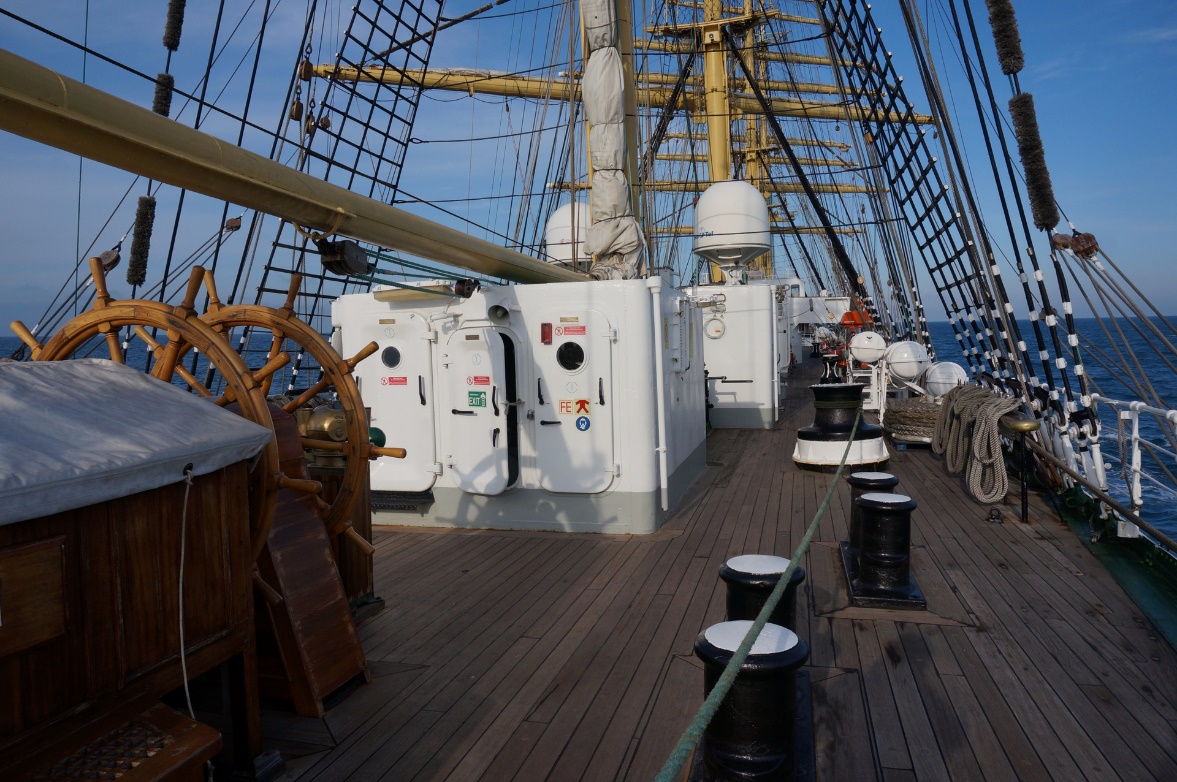 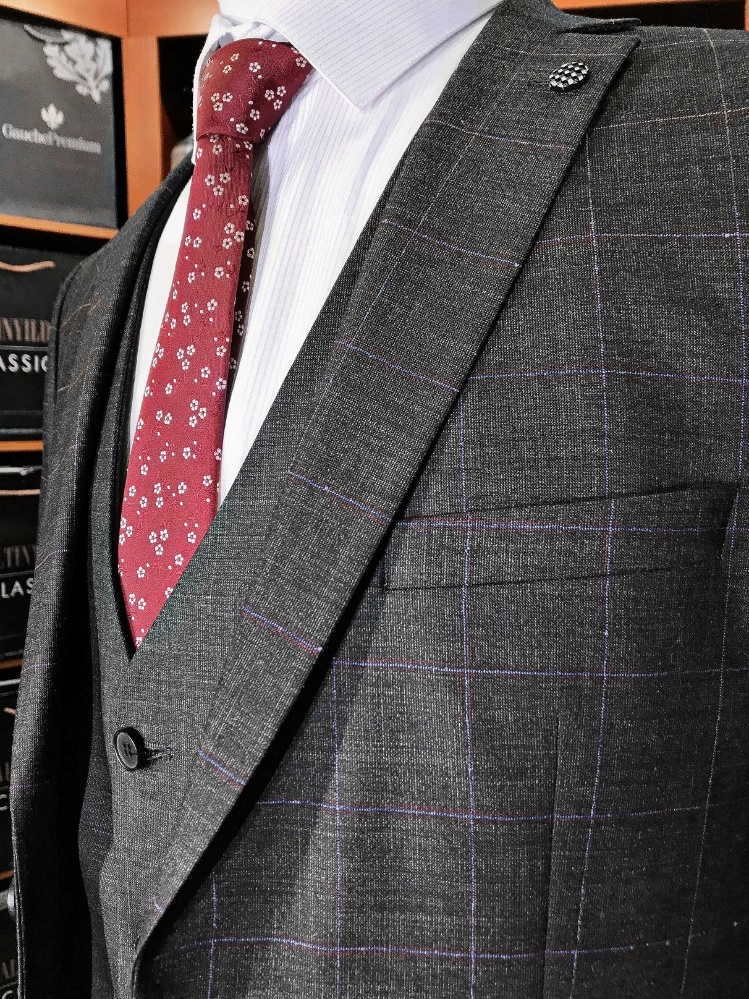 Борт
У девочек – это вырез ворота на платье или стрижка, а у мальчиков – боевое построение пехоты четырёхугольником, для отражения атаки со всех сторон.
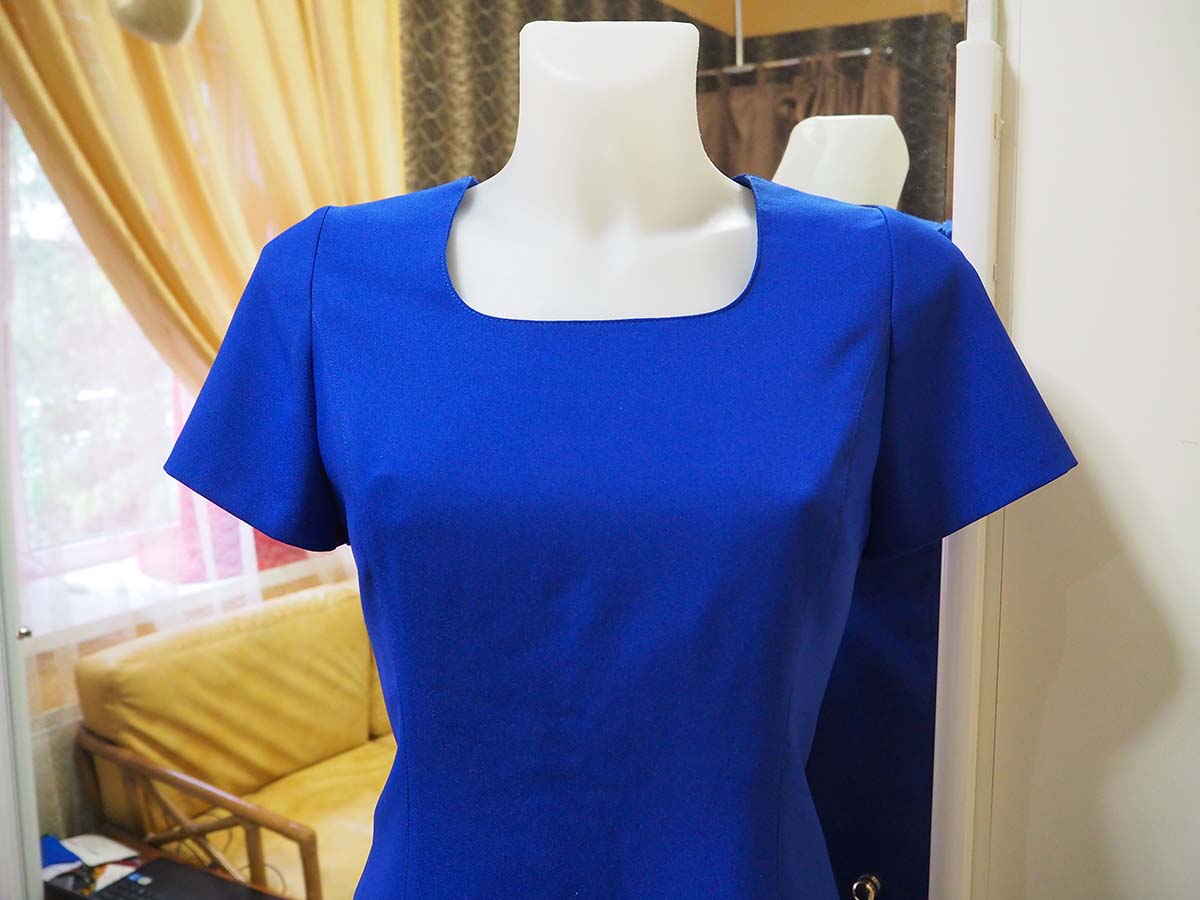 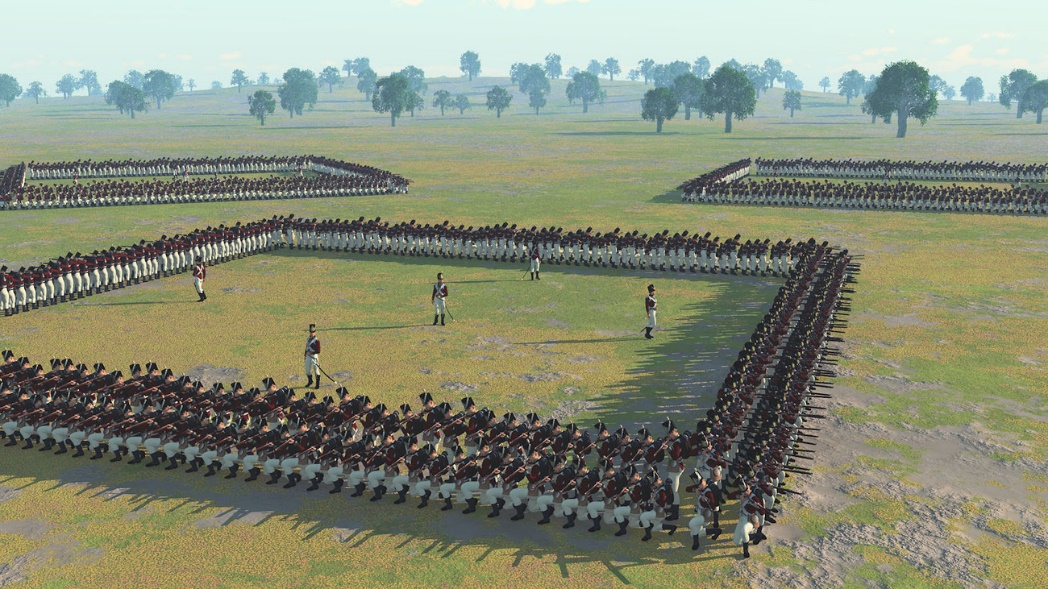 Каре
Скупка разнообразных вещей для повышения настроения.
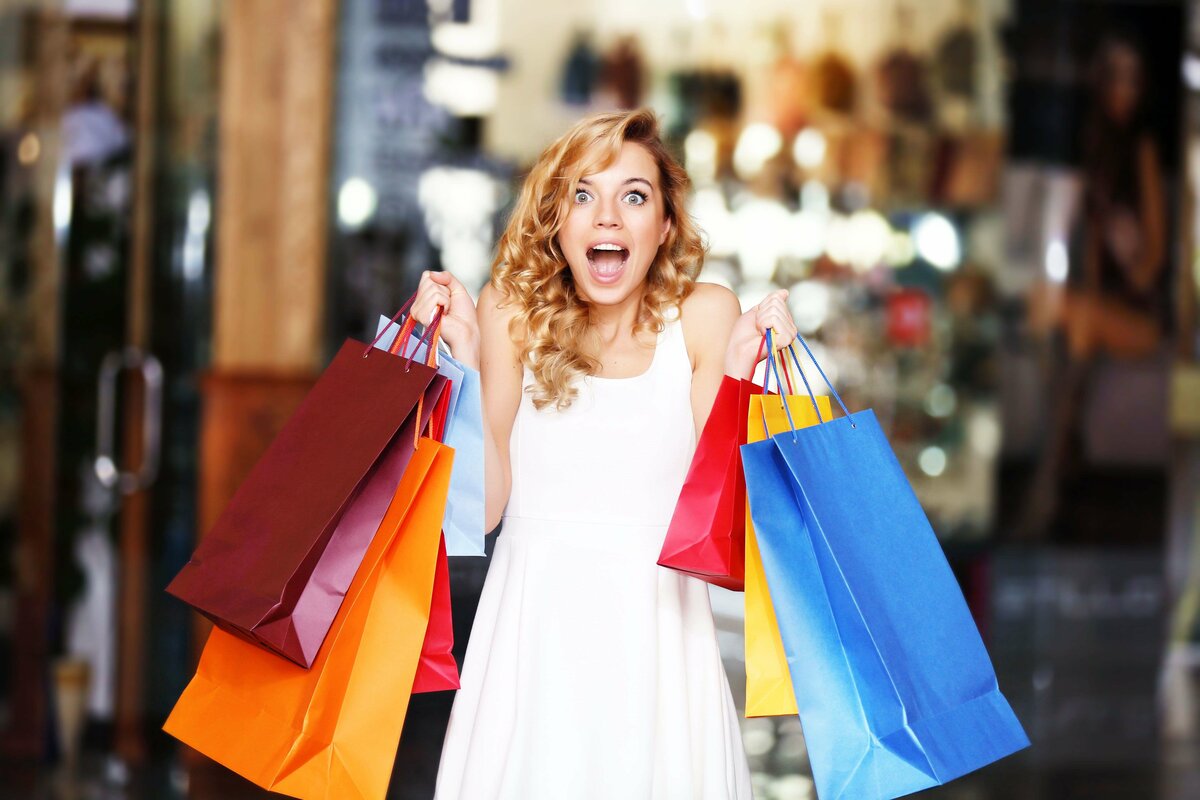 Шоппинг
Обваливание кулинарных изделий перед жарением для образования хрустящей корочки
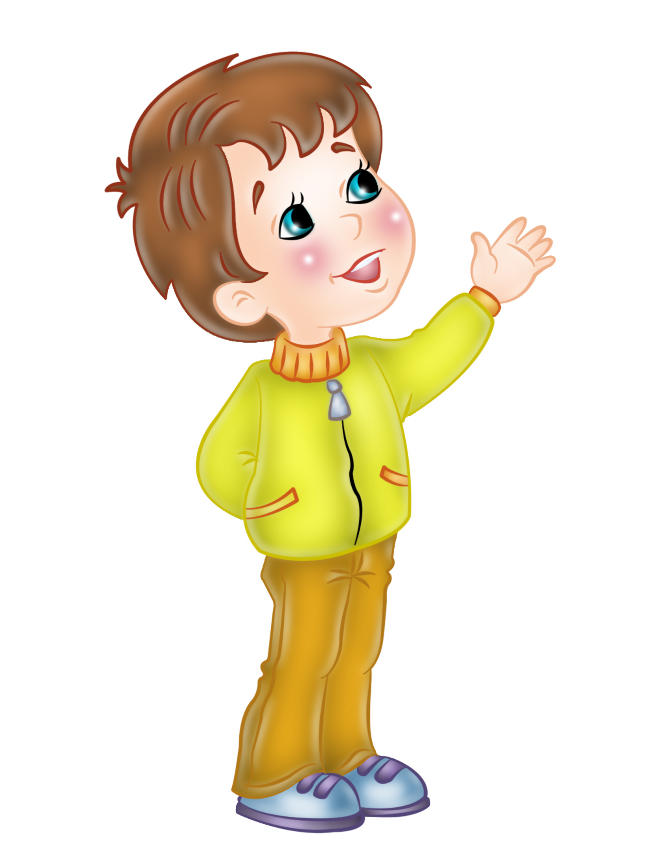 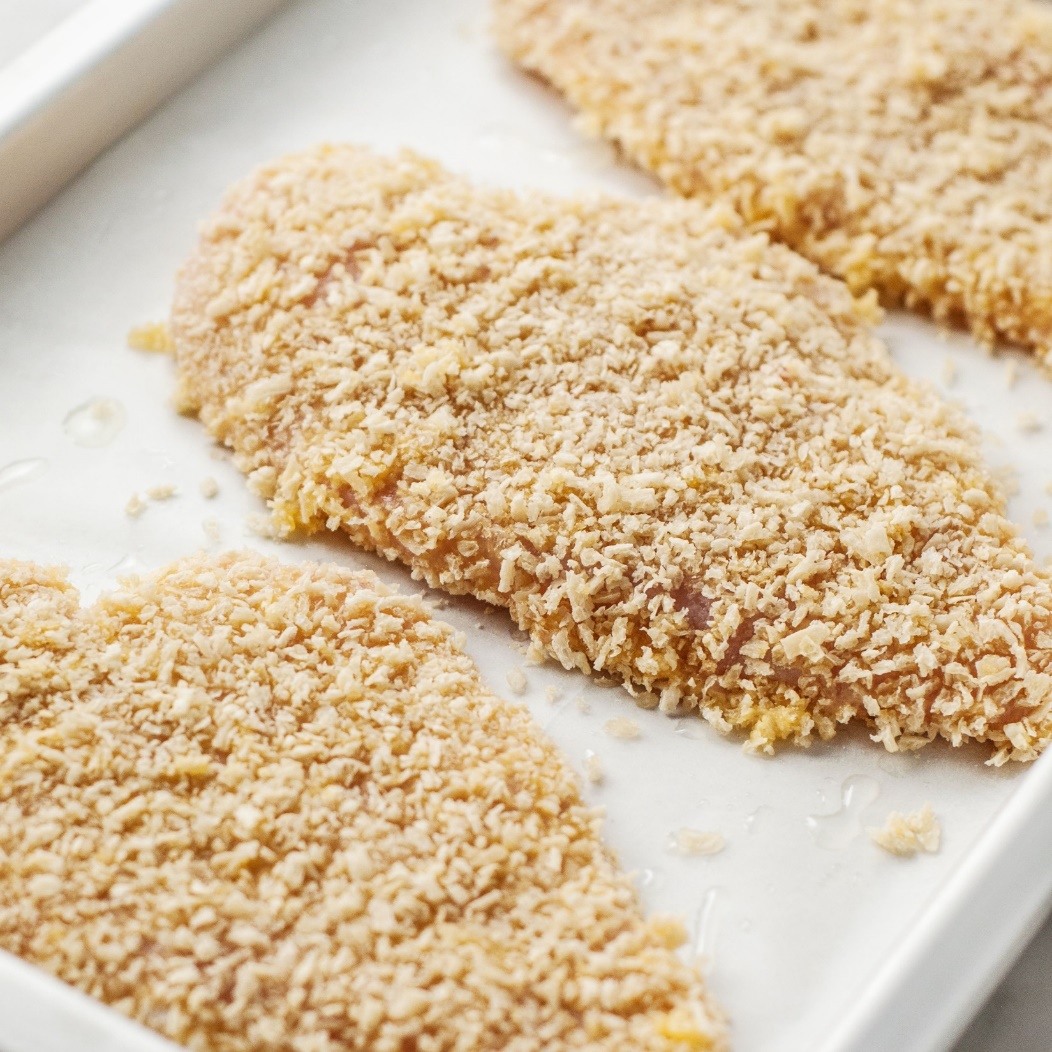 Панирование
Какого цвета основа под макияж?
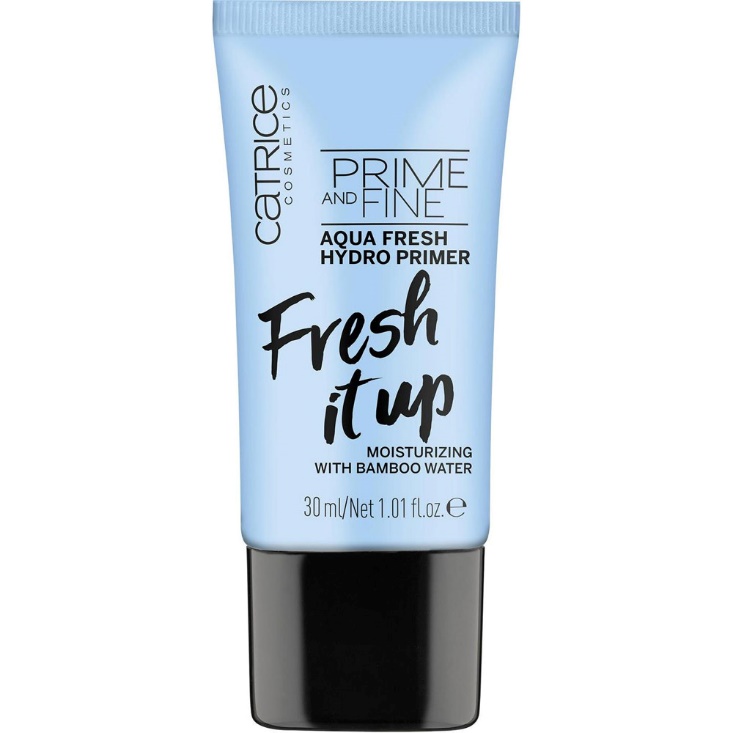 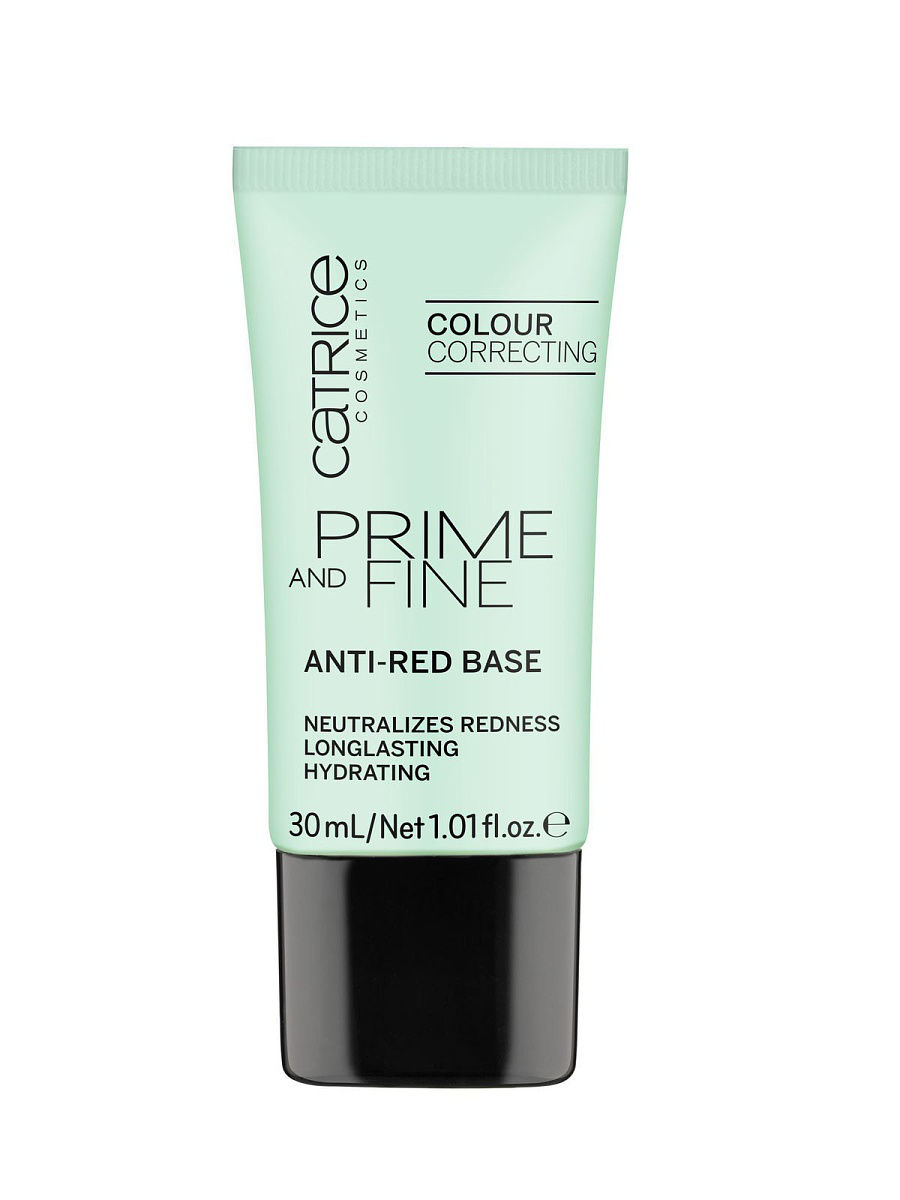 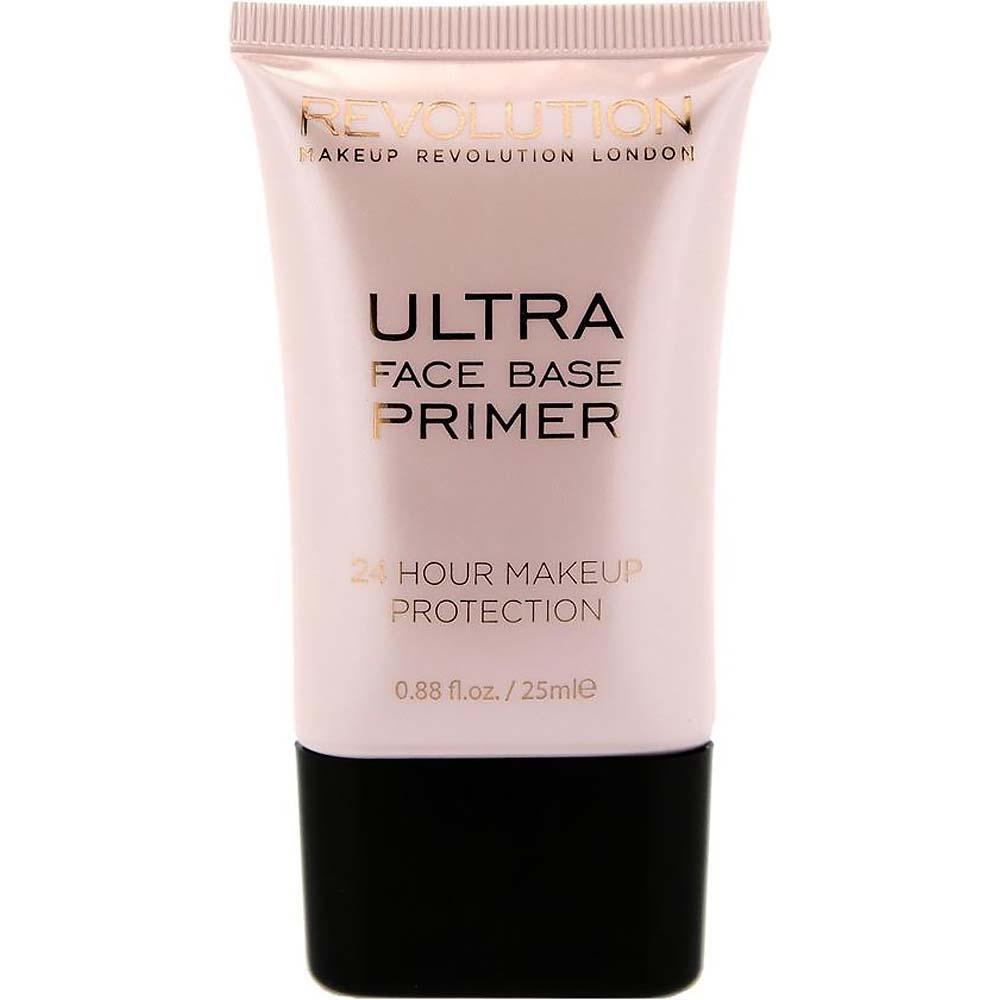 Прозрачная
Как называется вид женских сапог выше колена?
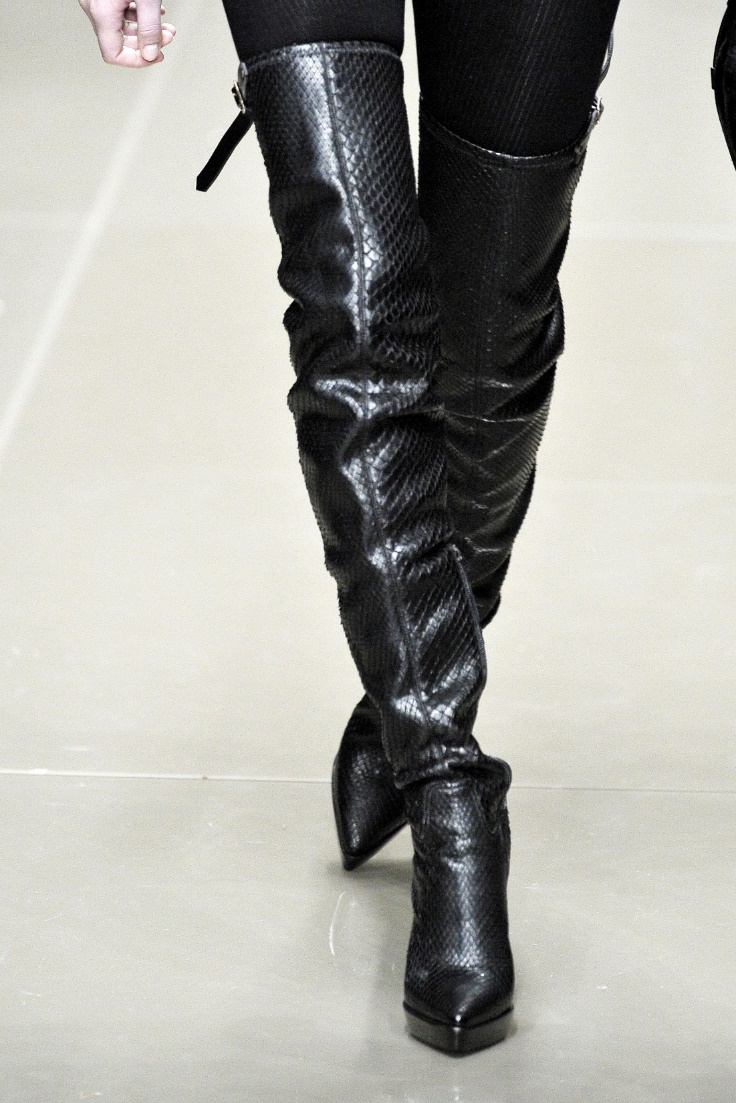 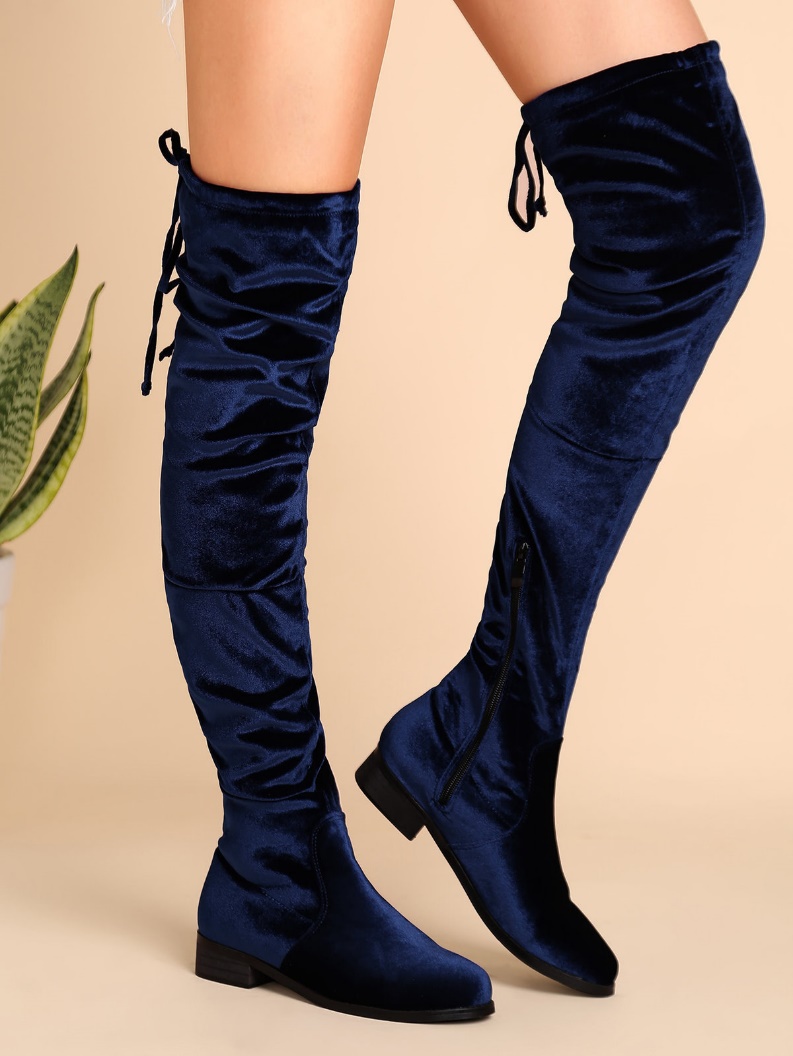 Ботфорты
Как называется способ ведения морского боя, при котором  корабли противников сближались и сцеплялись крючьями, моряки переходили на борт одного корабля и вступали в рукопашную схватку.
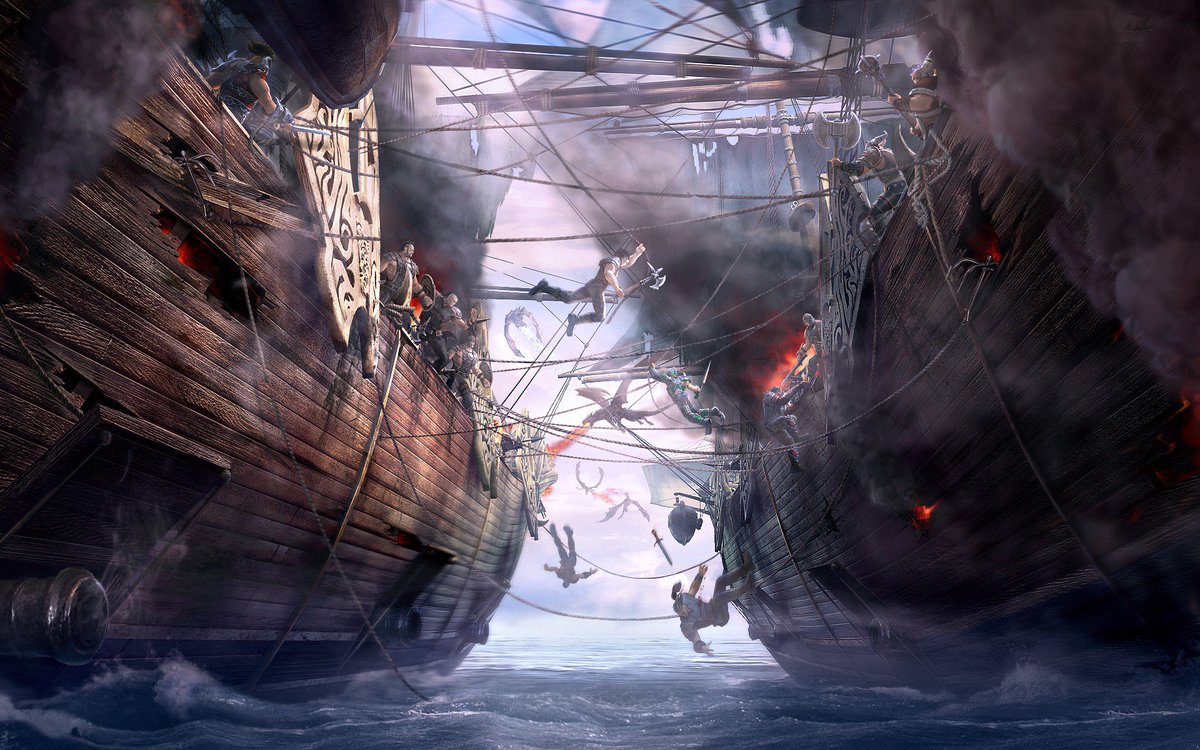 Абордаж
К какому жанру относится компьютерная игра Counter-Strike?
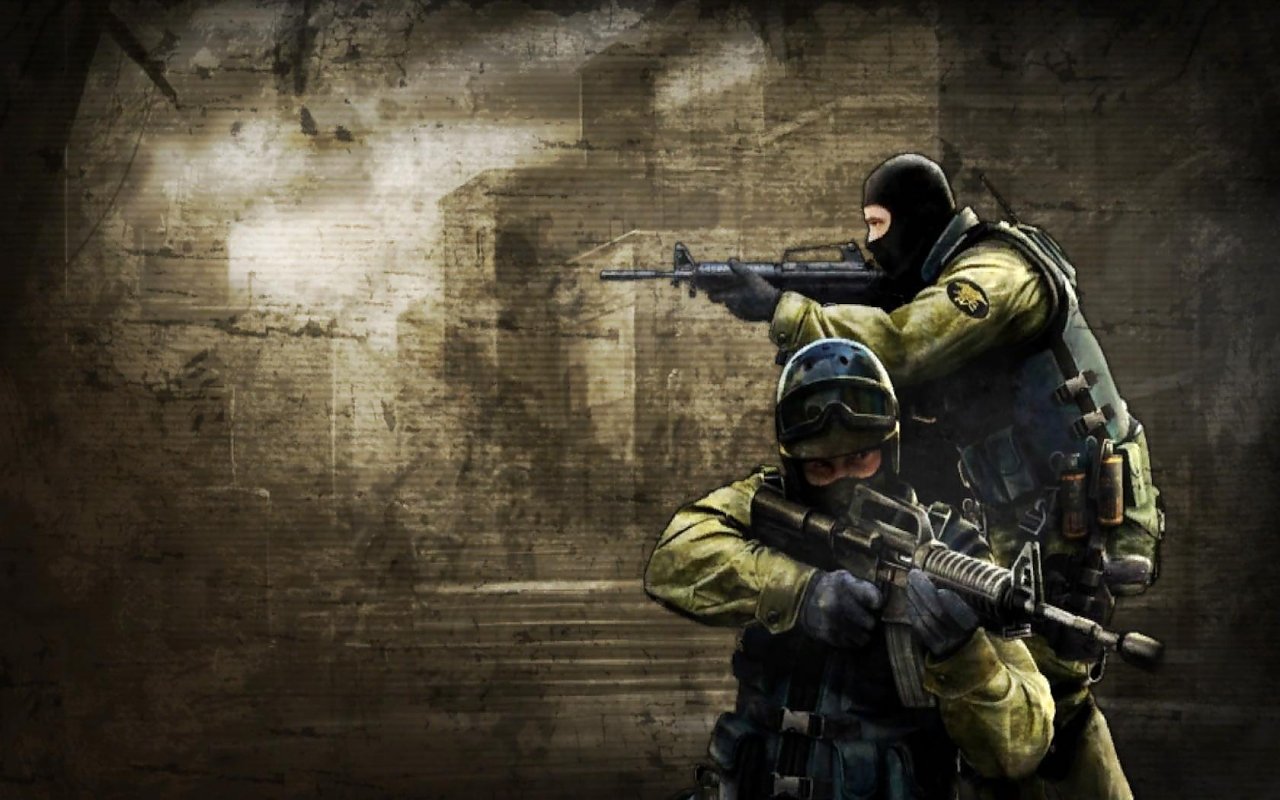 Шутер
Назовите калибр АК-47
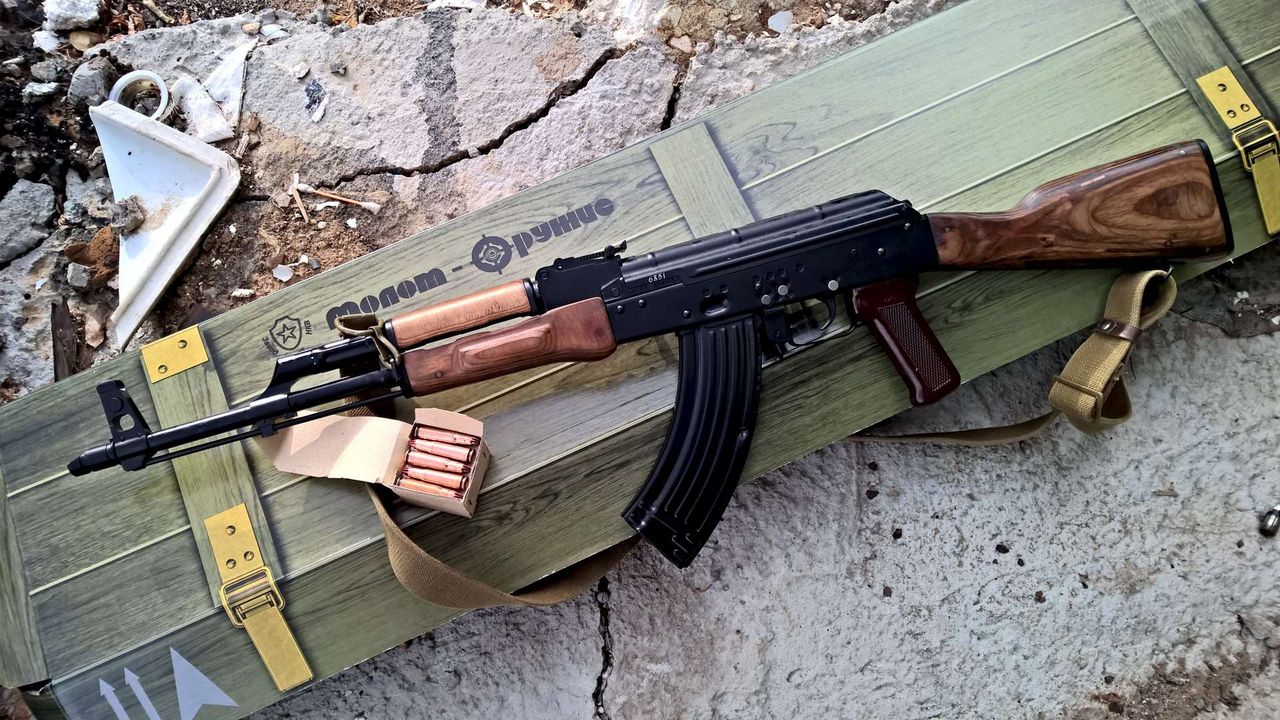 7,62
Какая часть устройства автомобиля изображена на картинке?
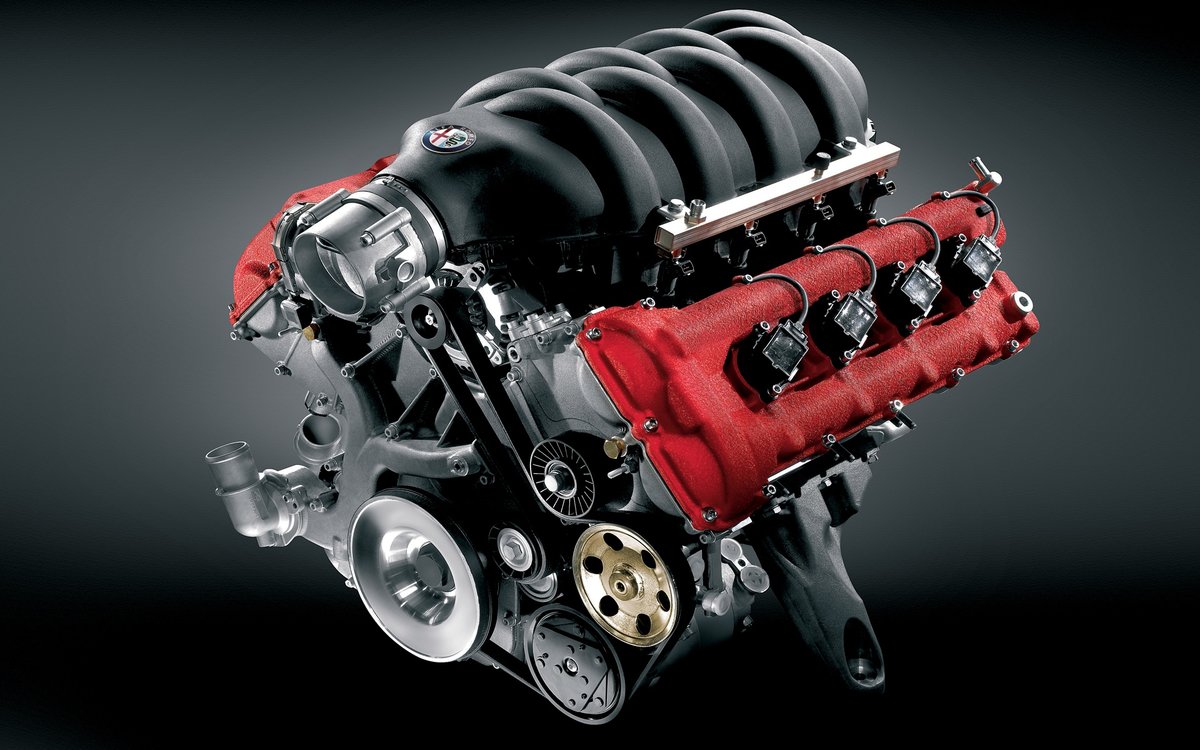 Двигатель
За жизнь мужчина съедает до 3 кг этого, а женщина - до 10 кг. О чем речь?
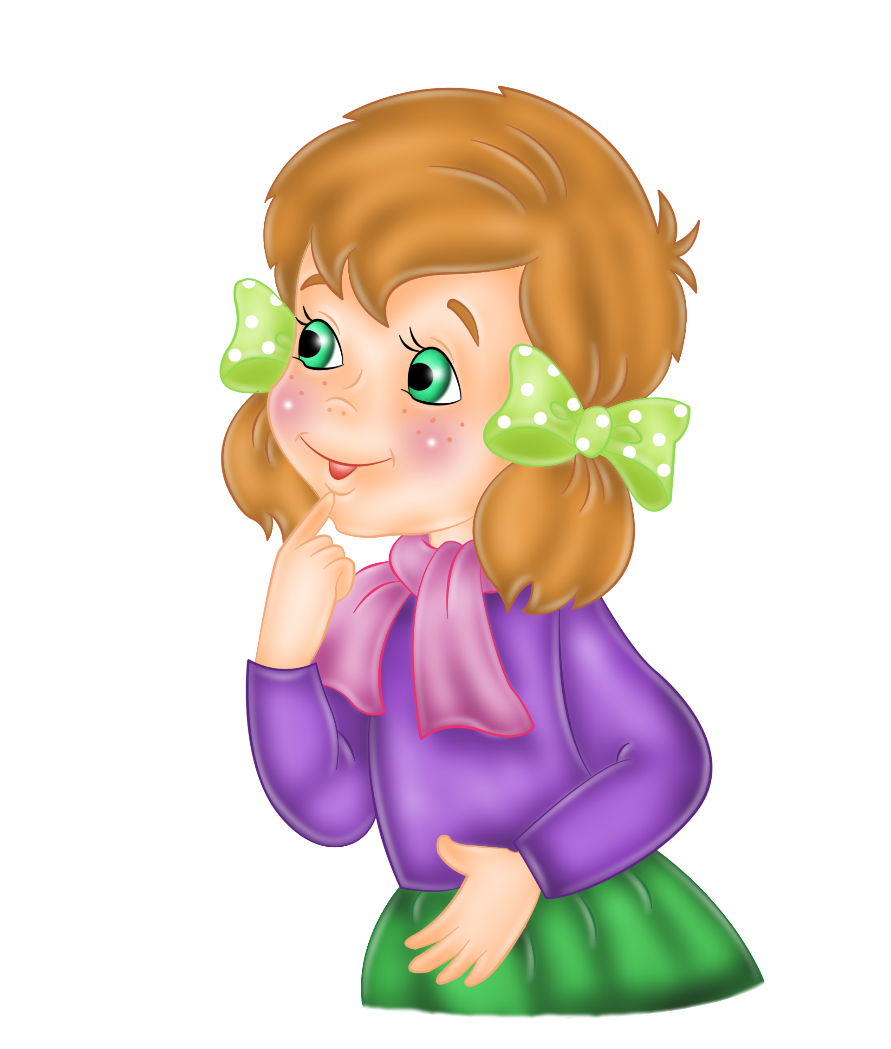 Губная помада
Какой стиль в моде ориентируется на возрождение модных направлений прошлых поколений?
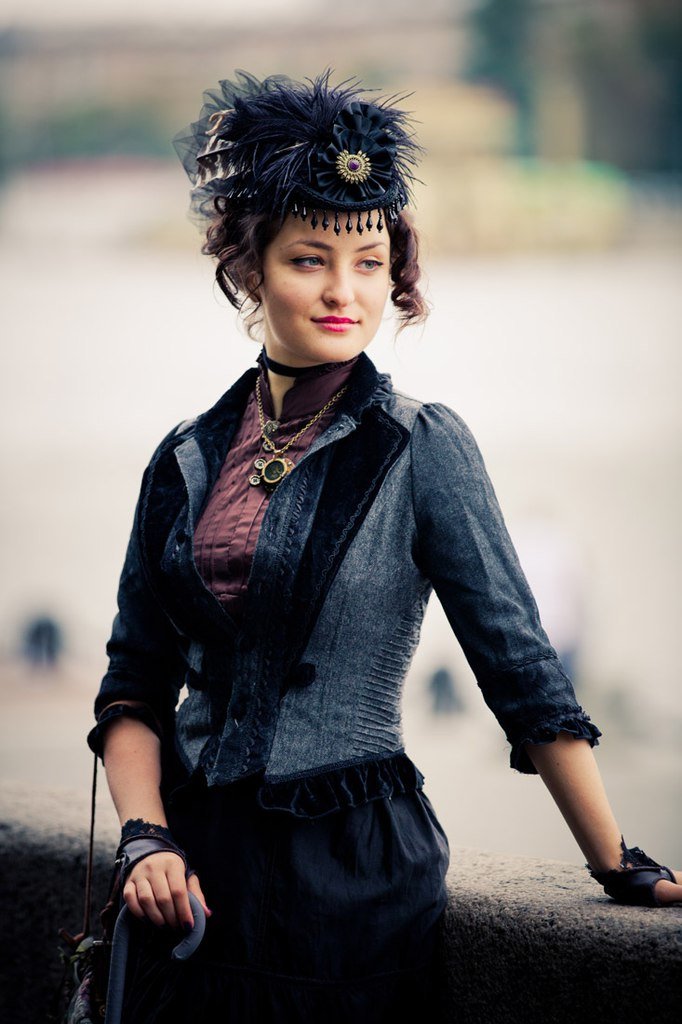 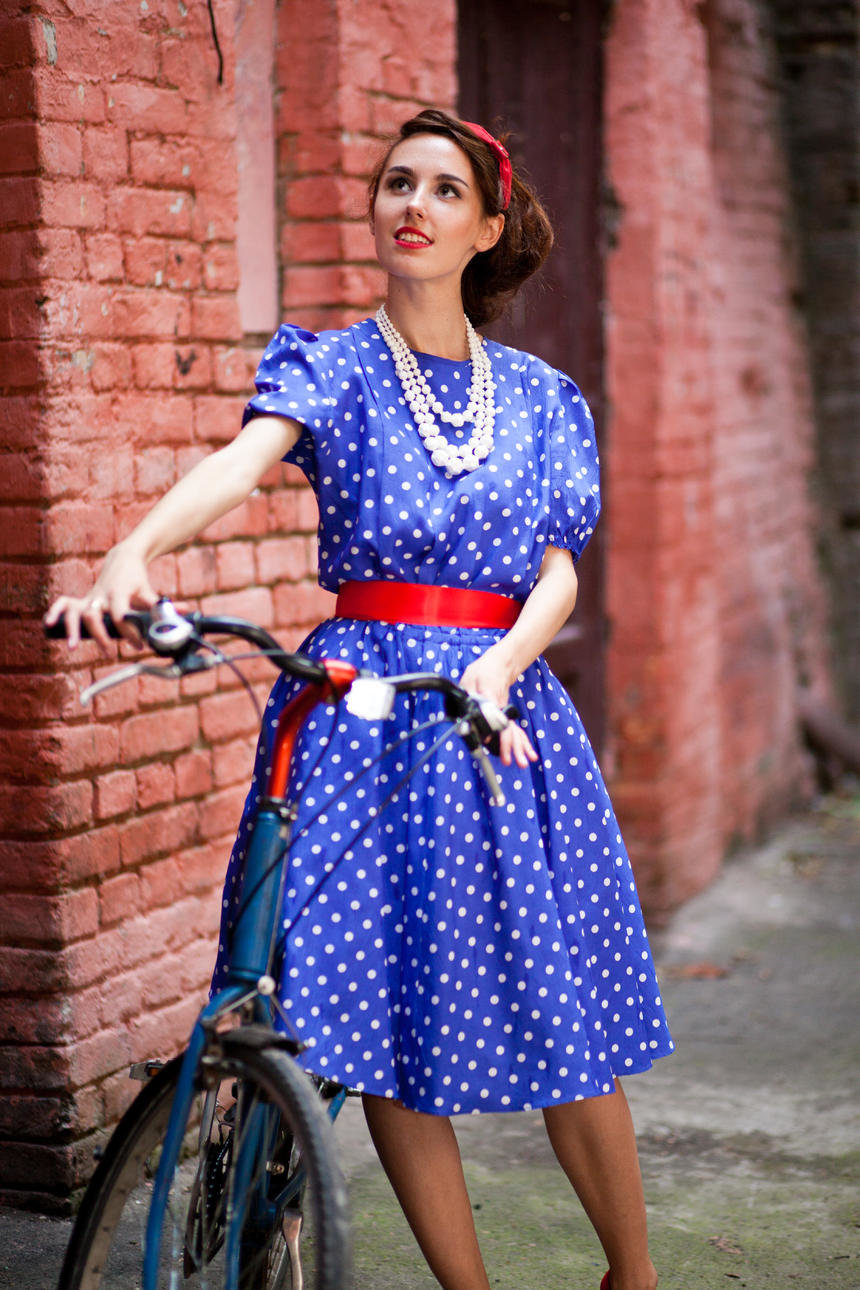 Винтажный
Какая обувь самая вкусная?
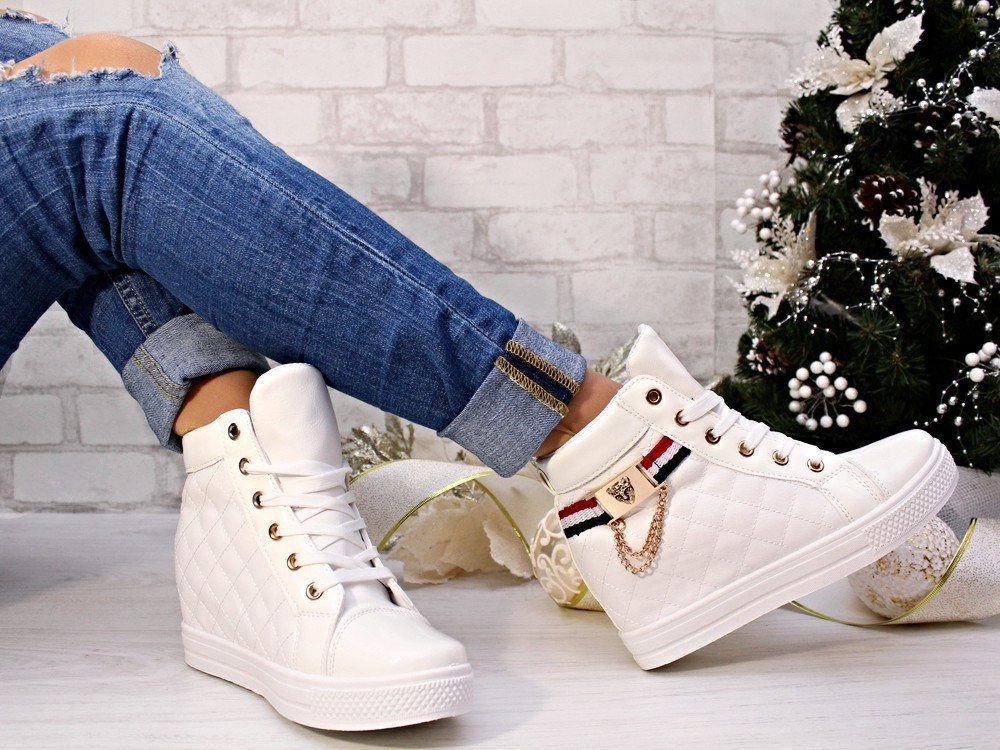 Сникерсы
Назовите француженку, которая вместе с модой на духи и искусственный жемчуг ввела в моду загар и короткую стрижку.
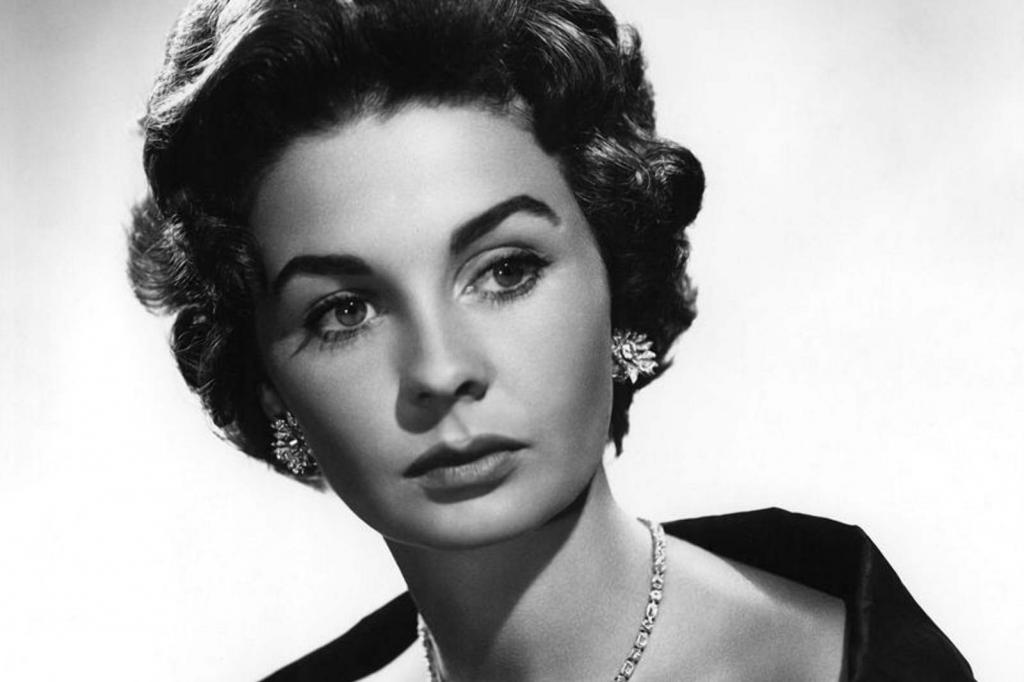 Коко Шанель
Название этой техники происходит от английского слова  «бак» или «цистерна». Связано это с тем, что первые аппараты отправлялись на фронт под видом топливных цистерн  - благо, гигантские размеры и форма вполне соответствовали этой версии.
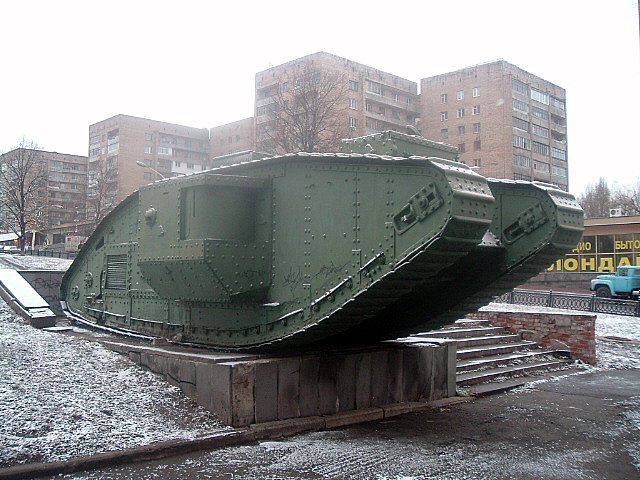 Танк
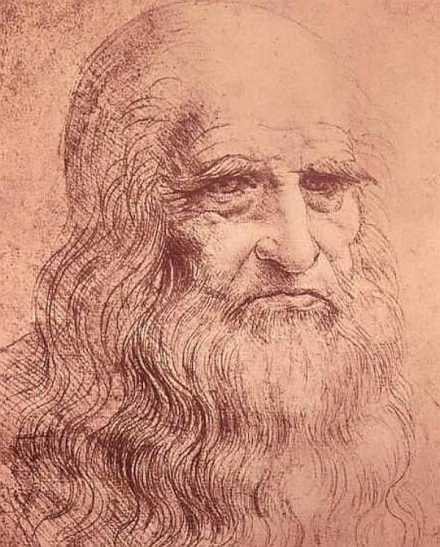 Идея боевого применения подводного судна впервые была высказана именно этим итальянским изобретателем еще в XVв. Впоследствии он уничтожил свой проект, так как опасался разрушительных последствий подводной войны.
Назовите имя этого изобретателя.
Леонардо да Винчи
Какого оружия больше всего боялись немцы в конце Великой отечественной войны?
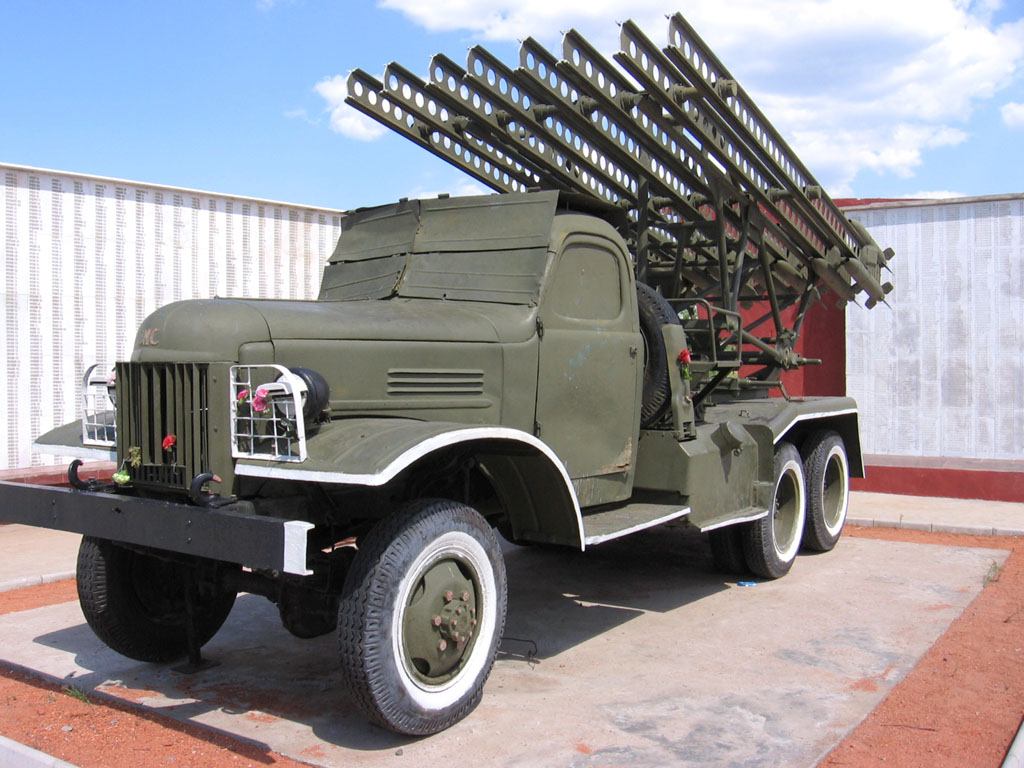 БМ -13 
«Катюша»
Этот знаменитый танк создан под руководством М. И. Кошкина.
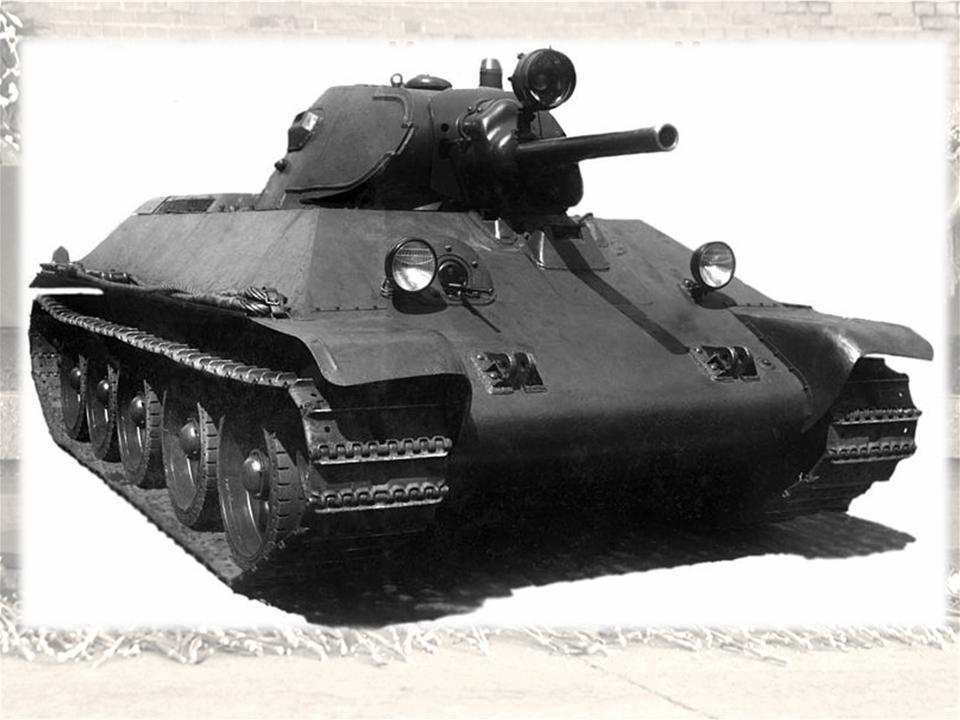 Танк Т-34